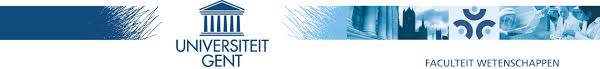 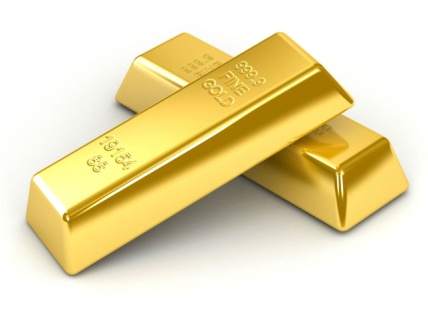 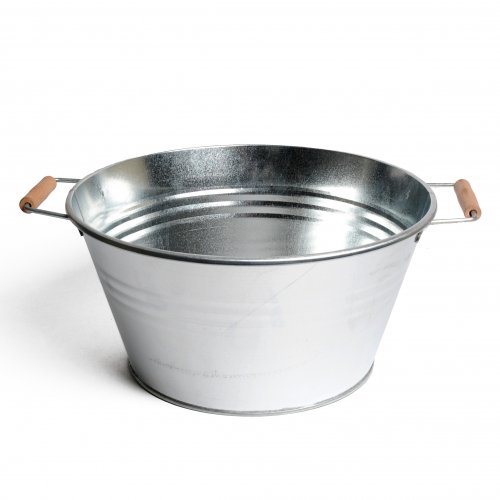 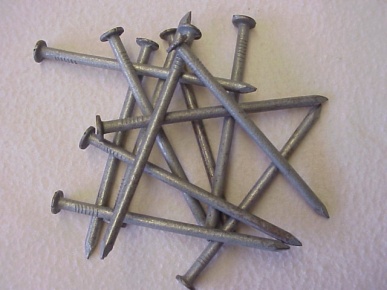 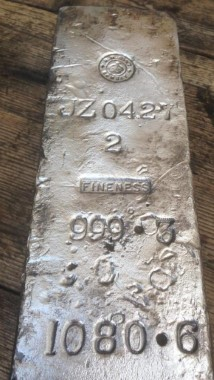 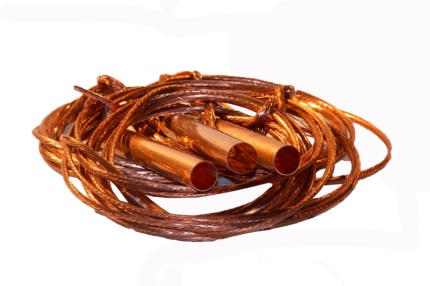 De verdringingsreeks van de metalen(2de graad)
J. Van paemel
K. Strubbe
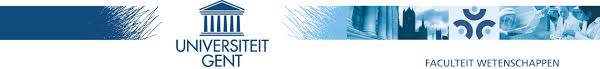 Doel
Opstellen van een beperkte verdringingsreeks van metalen
Plaats van H2 binnen de verdringingsreeks
Science on Stage - Mechelen
26/08/2013
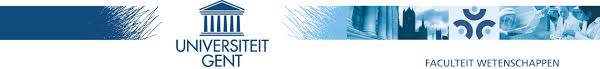 Situering in ET/LP
Vakgebonden eindtermen chemie + eindtermen/cesuurdoelen onderzoekscompetentie
Leerplannen	
VVKSO (2e graad)
B78 	Uit experimentele waarnemingen de spanningsreeks van metalen opstellen. 
B79 	Vanuit een gegeven spanningsreeks van metalen afleiden of een reactie tussen gegeven reagentia al dan niet optreedt. 	

GO! (2e graad)
99 	Met enkele goed gekozen experimenten een beperkte verdringingsreeks van metalen, bv. Na, Mg, Zn, Cu opstellen en toepassingen hiervan aangeven en idem voor niet-metalen, bv Cl, Br, I.
Science on Stage - Mechelen
26/08/2013
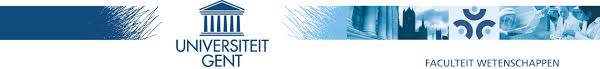 Voorkennis
Oxidatie / reductie / oxidator / reductor
Uitwisselen elektronen; verandering oxidatietrap
Oxidatie gaat gepaard met reductie, beide gaan tegelijkertijd door
Eenvoudige redoxvergelijkingen opstellen / interpreteren
reductie van zuurstof
2x(+2e-)
reductor
oxidator
2 Cu         +        O2
2 CuO
2x(-2e-)
oxidatie van koper
Science on Stage - Mechelen
26/08/2013
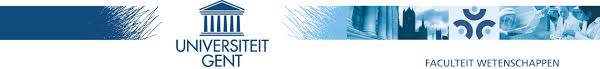 Context
2011: SS Gairsoppa
http://www.nytimes.com/video/2011/09/25/science/100000001073683/the-ss-gairsoppa.html

2013: Berging van het wrak
Ijzer
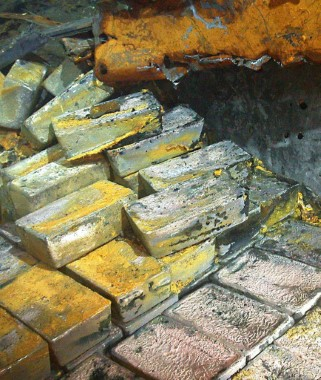 Zilver
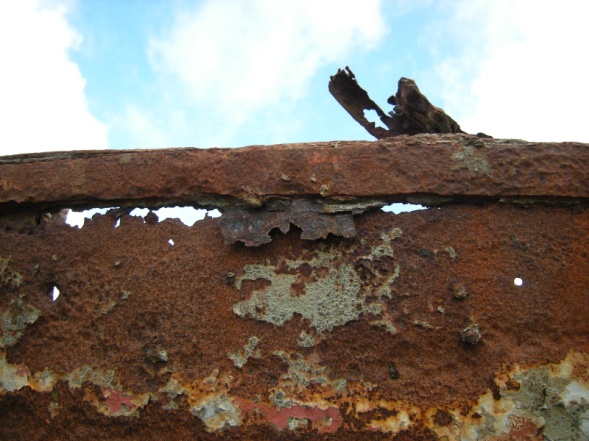 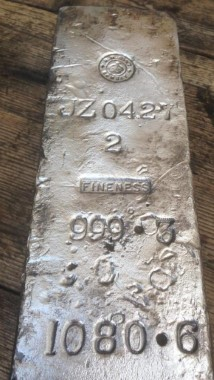 Science on Stage - Mechelen
26/08/2013
[Speaker Notes: De 120 meter lange SS Gairsoppa was onderweg van India naar Engeland en had zo’n 7.000 ton goederen aan boord, waaronder honderden tonnen zilver die voor de Britse oorlogskas bestemd waren. Omdat het schip door het aanhoudende stormweer door zijn kolenvoorraad heen was geraakt, schakelde het over op zeilkracht. Zo werd het een makkelijk doelwit voor de Duitse onderzeeërs.
Toen de Gairsoppa op 17 februari 1941 voor Ierland getroffen werd door een torpedo, ontsnapten amper drie van de 85 opvarenden uit het zinkende schip, maar slechts een van hen bereikte dertien dagen later in een reddingsbootje het vasteland. De andere twee bezweken onderweg. In september 2011 werd het schip ontdekt. In juli 2013 kon het Amerikaanse bergings­bedrijf Odyssey Marine Exploration 61 ton zilver uit het wrak halen. Waarde: 30 miljoen euro.]
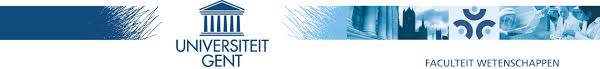 Onderzoeksvraag
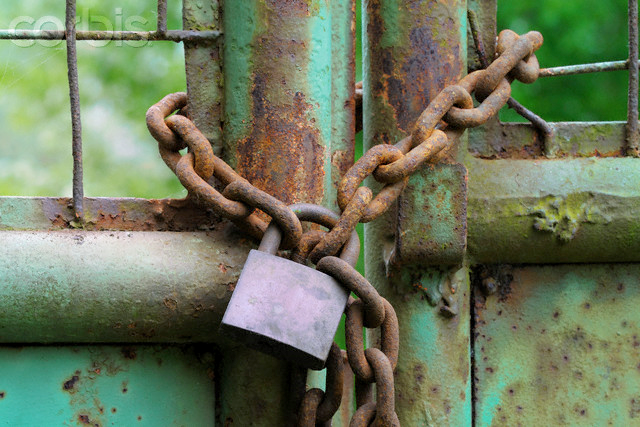 Roesten van ijzer gebeurt niet alleen met schepen die op de zeebodem liggen, maar ook gewoon aan de lucht. Als ijzer roest aan de lucht, hoe noemen we dit in de chemie? 
	Ijzer wordt geoxideerd 
Wanneer ijzer geoxideerd wordt, reageert het met zuurstofgas.Wat gebeurt er eigenlijk tijdens  deze reactie? 
    Ijzer staat elektronen af aan zuurstof
oxidatie
ijzer
Science on Stage - Mechelen
26/08/2013
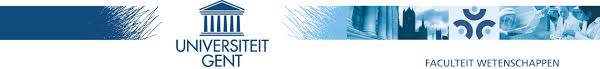 Onderzoeksvraag
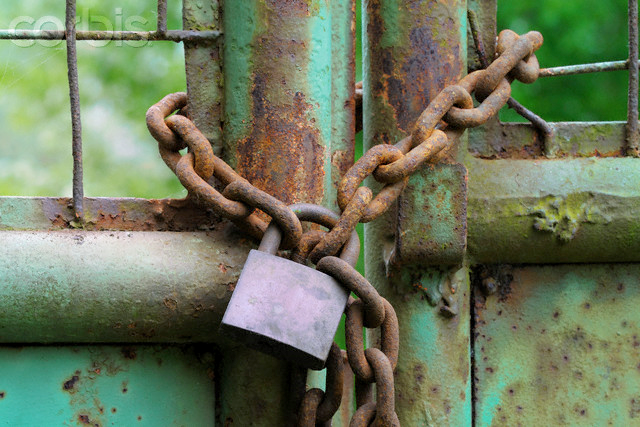 We hebben net vastgesteld dat het zilver van het schip dat werd geborgen, niet , of toch veel minder aangetast was dan het ijzer. Zouden we hier iets kunnen uit afleiden over de oxidatie van zilver t.o.v. deze van ijzer? 
	de oxidatie van zilver gaat minder gemakkelijk door, zilver zal minder gemakkelijk elektronen afstaan dan ijzer,…..
oxidatie
ijzer
zilver
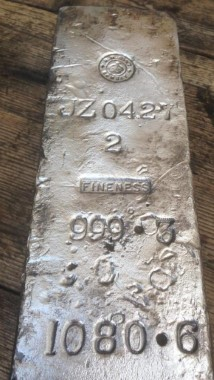 Science on Stage - Mechelen
26/08/2013
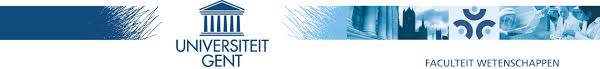 Onderzoeksvraag
Als ijzer wordt geoxideerd, dan is het zelf een reductor. Als ijzer gemakkelijker wordt geoxideerd dan zilver, dan is het een sterkere reductor dan zilver. Hoe zouden we experimenteel in de klas kunnen nagaan of ijzer een sterkere reductor is dan zilver? 
	
   Door beide metalen te laten reageren met dezelfde oxidator en te kijken welk metaal het snelst geoxideerd wordt
oxidatie
Sterkste reductor?
Reactie met oxidator
ijzer
zilver
Science on Stage - Mechelen
26/08/2013
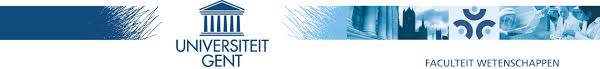 Onderzoeksvraag
Welk reagens zouden we kunnen gebruiken? Het moet een verbinding of een deeltje zijn dat in staat is elektronen op te nemen. Kennen jullie enkele voorbeelden? Denk niet alleen aan neutrale verbindingen, maar ook aan ionen die jullie kennen en die elektronen kunnen opnemen…
 	Zuurstof, zwavel, koper(2+)-ion, …metaalionen in het algemeen
oxidatie
Sterkste reductor?
Reactie met oxidator
ijzer
zilver
O2
metaalion
S8
……
Science on Stage - Mechelen
26/08/2013
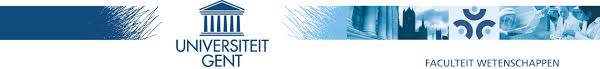 Onderzoeksvraag
We moeten voor ijzer nagaan of het een sterkere reductor is dan zilver. Stel dat dit zo is, wat verwachten we dan als we een ijzeren staafje nemen en we brengen dit in contact met een oplossing waarin zich zilverionen bevinden?
	Ijzermetaal zal elektronen afstaan aan de zilverionen. Ijzer wordt geoxideerd en vormt ijzer(2+)ionen, zilverionen worden omgezet in metallisch zilver.
oxidatie
Sterkste reductor?
Reactie met oxidator
ijzer
zilver
O2
metaalion
S8
……
Fe
Ag+
Science on Stage - Mechelen
26/08/2013
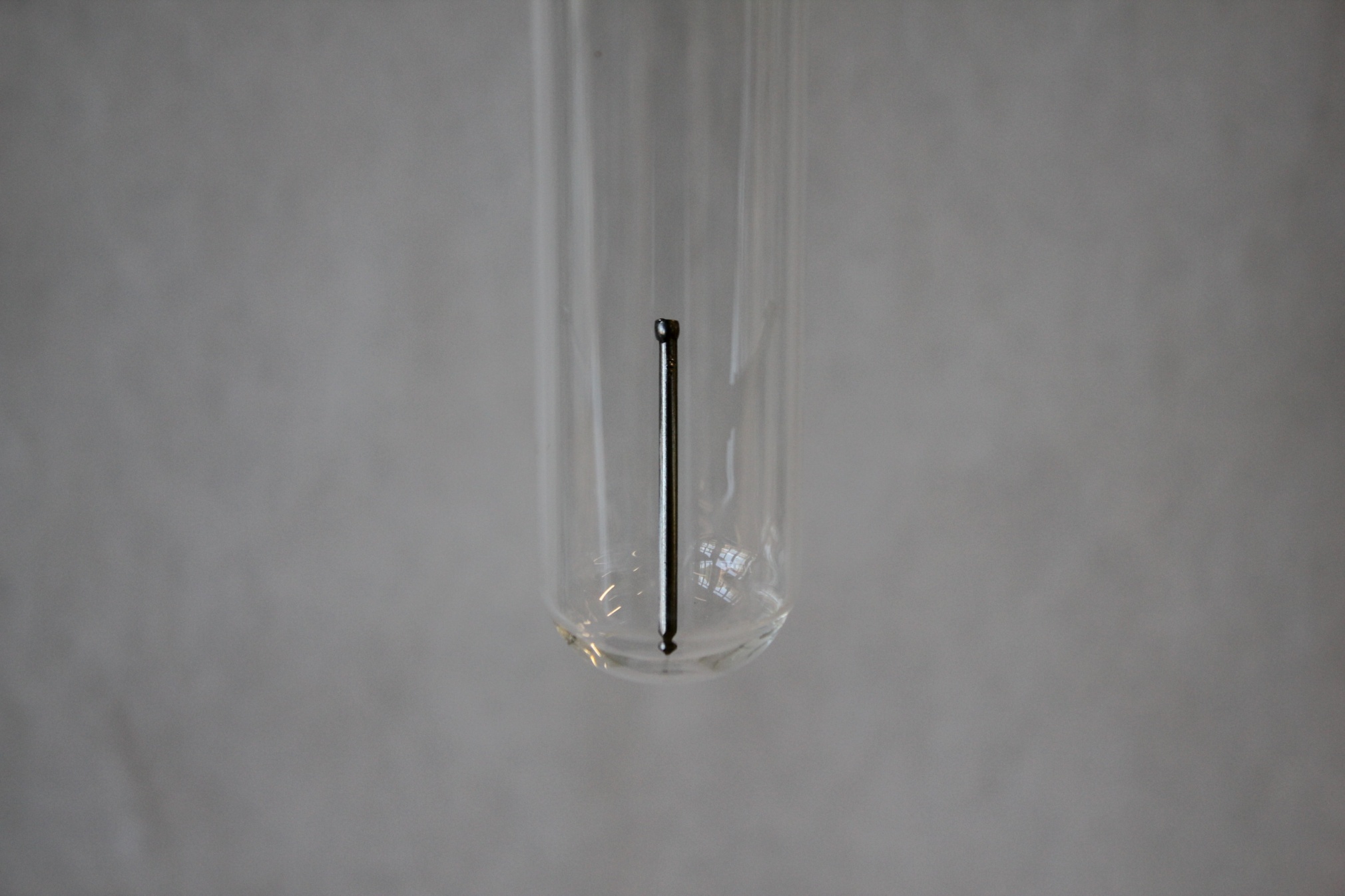 Zilvernitraat- oplossing
Ijzeren nagel
Proefopstelling
Science on Stage - Mechelen
26/08/2013
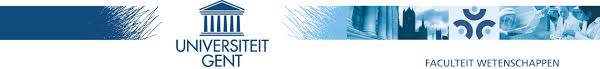 Onderzoeksvraag
Onderzoeksvraag: wat gebeurt er wanneer een ijzeren nagel in een oplossing met zilverionen wordt gebracht?

Hypothese: ijzer is de sterkere reductor, ijzer staat elektronen af aan zilverionen en wordt geoxideerd en zilverionen worden gereduceerd. Er ontstaan zilvermetaal en ijzerionen.
Sterkere reductor ?
Fe        Ag
Science on Stage - Mechelen
26/08/2013
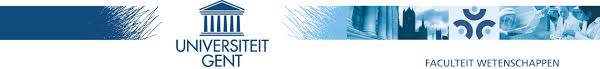 Experiment
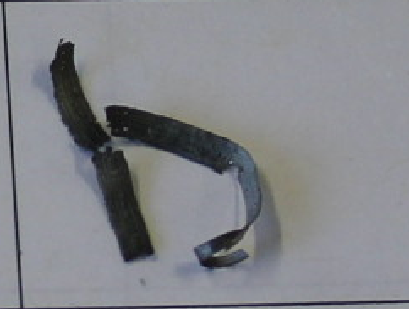 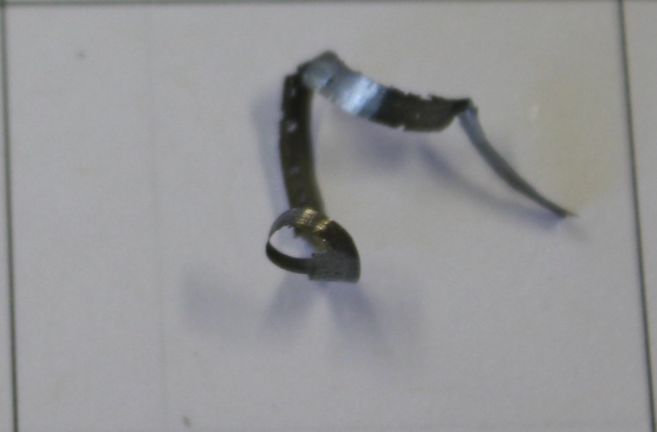 zilverafzetting
Ijzer
Ijzer
Waarneming: zilvermetaal wordt afgezet op het ijzer
Besluit: ijzer is een sterkere reductor dan zilver
Ijzer verdringt de zilverionen uit de oplossing
Science on Stage - Mechelen
26/08/2013
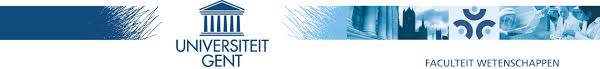 Onderzoeksvraag
Onderzoeksvraag: wat gebeurt er wanneer een ijzeren nagel in een oplossing van zilverionen wordt gebracht?

Hypothese: ijzer is de sterkere reductor, ijzer staat elektronen af aan zilverionen en wordt geoxideerd en zilverionen worden gereduceerd.
Sterkere reductor
Fe        Ag
Fe        Ag
Science on Stage - Mechelen
26/08/2013
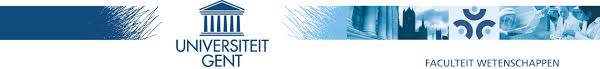 Corrosie
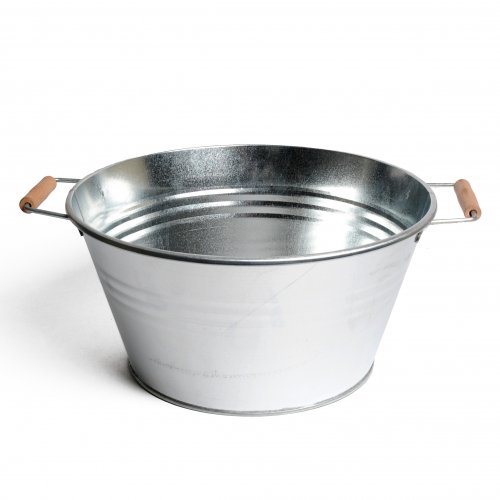 (< Lat.: corrodĕre, opvreten, afknabbelen)
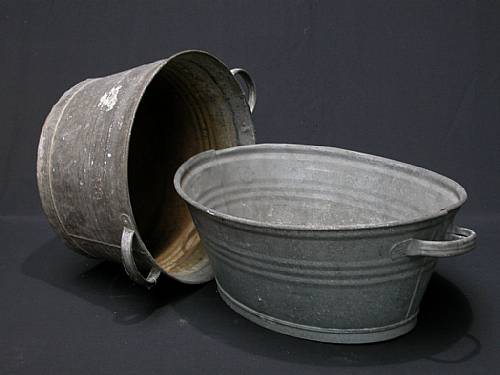 Zink
Koper
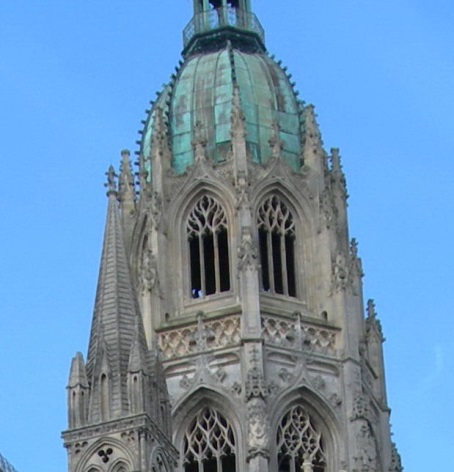 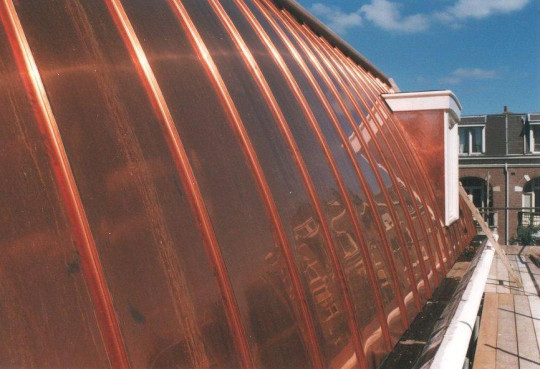 Bayeux
Science on Stage - Mechelen
26/08/2013
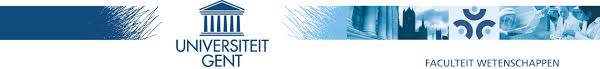 Verder onderzoek
?
?
Cu
Zn
Opstellen van onderzoeksplan, analoog aan vorige, leerlingen stellen dit zelf op.
(Moeten voor elke combinatie voorspellen wat ze denken dat er zal gebeuren. Voorspellen is afhankelijk van voorkennis).
Uitvoeren, waarnemen, besluit trekken.
Sterkere reductor
Fe        Ag
Science on Stage - Mechelen
26/08/2013
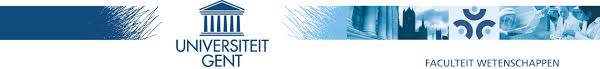 Verder onderzoek
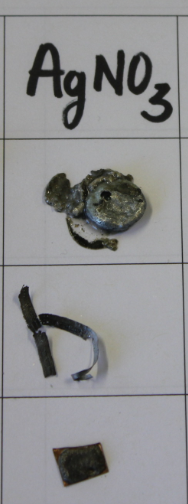 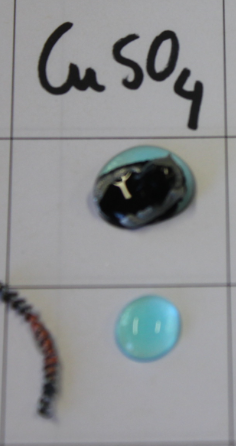 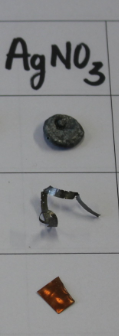 zink
ijzer
koper
Science on Stage - Mechelen
26/08/2013
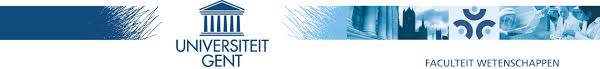 Verdringingsreeks van deze metalen
Zn    Fe    Cu   Ag

Uitbreiding: 
Li  K  Ba  Ca  Na  Mg  Al  Zn  Fe  Ni  Pb  Cu  Hg  Ag  Pt  Au 

Het begrip “verdringingsreeks” 
Hoe de verdringingsreeks gebruiken.
Science on Stage - Mechelen
26/08/2013
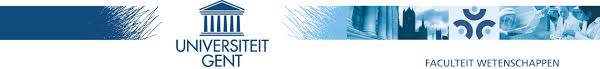 Plaats van H2 in de verdringingsreeks.
In de tabellen die je vindt is ook diwaterstof in de verdringingsreeks opgenomen. Hoe kunnen we de positie van diwaterstof bepalen?
Li  K  Ba  Ca  Na  Mg  Al  Zn  Fe  Ni  Pb Cu  Hg  Ag  Pt  Au 
Li  K  Ba  Ca  Na  Mg  Al  Zn  Fe  Ni  Pb Cu  Hg  Ag  Pt  Au 

Of

Hier tabel uit literatuur, is hier iets wat jullie opvalt? 
Li  K  Ba  Ca  Na  Mg  Al  Zn  Fe  Ni  Pb H2 Cu  Hg  Ag  Pt  Au 
Li  K  Ba  Ca  Na  Mg  Al  Zn  Fe  Ni  Pb H2 Cu  Hg  Ag  Pt  Au
Science on Stage - Mechelen
26/08/2013
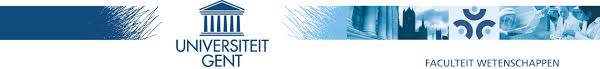 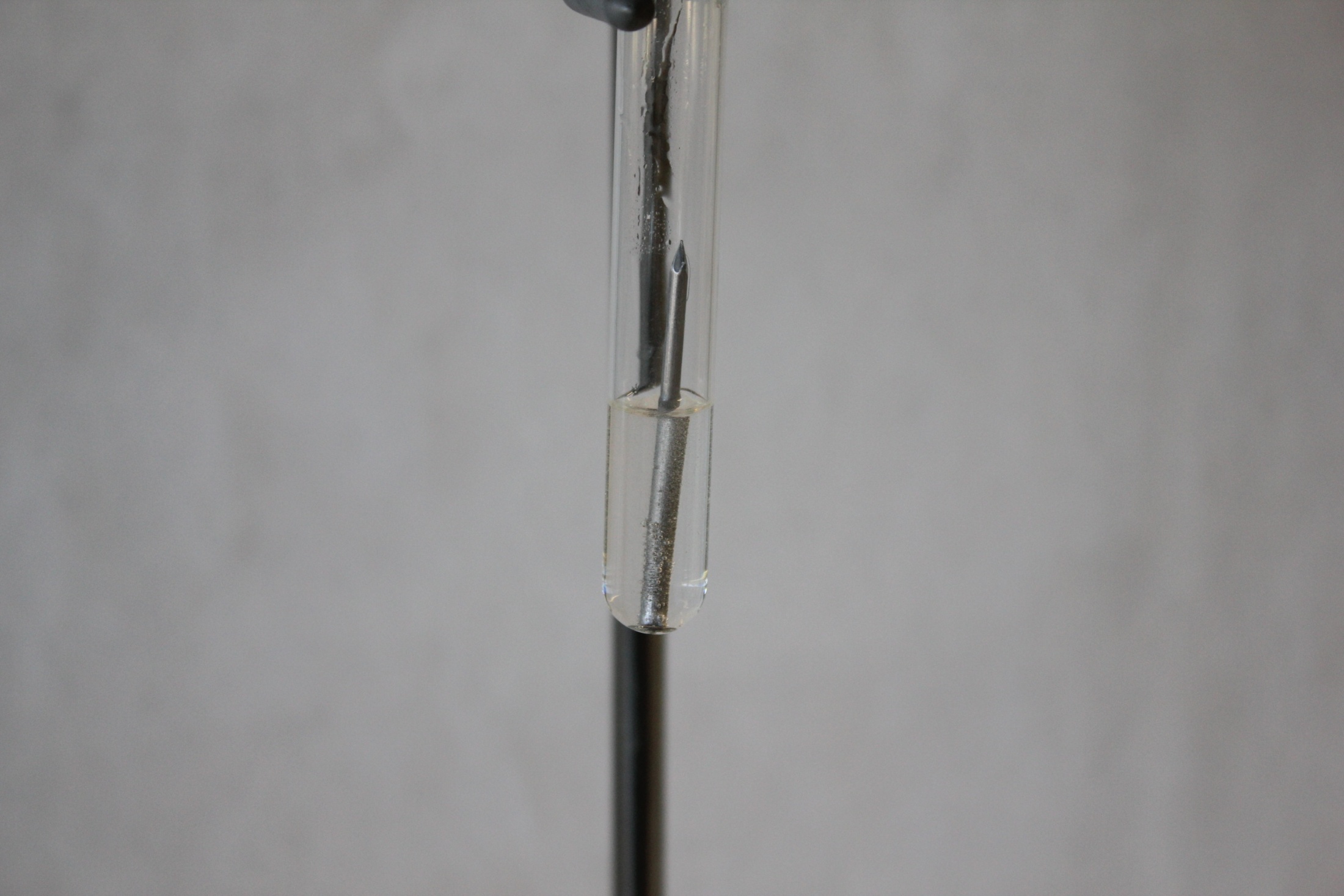 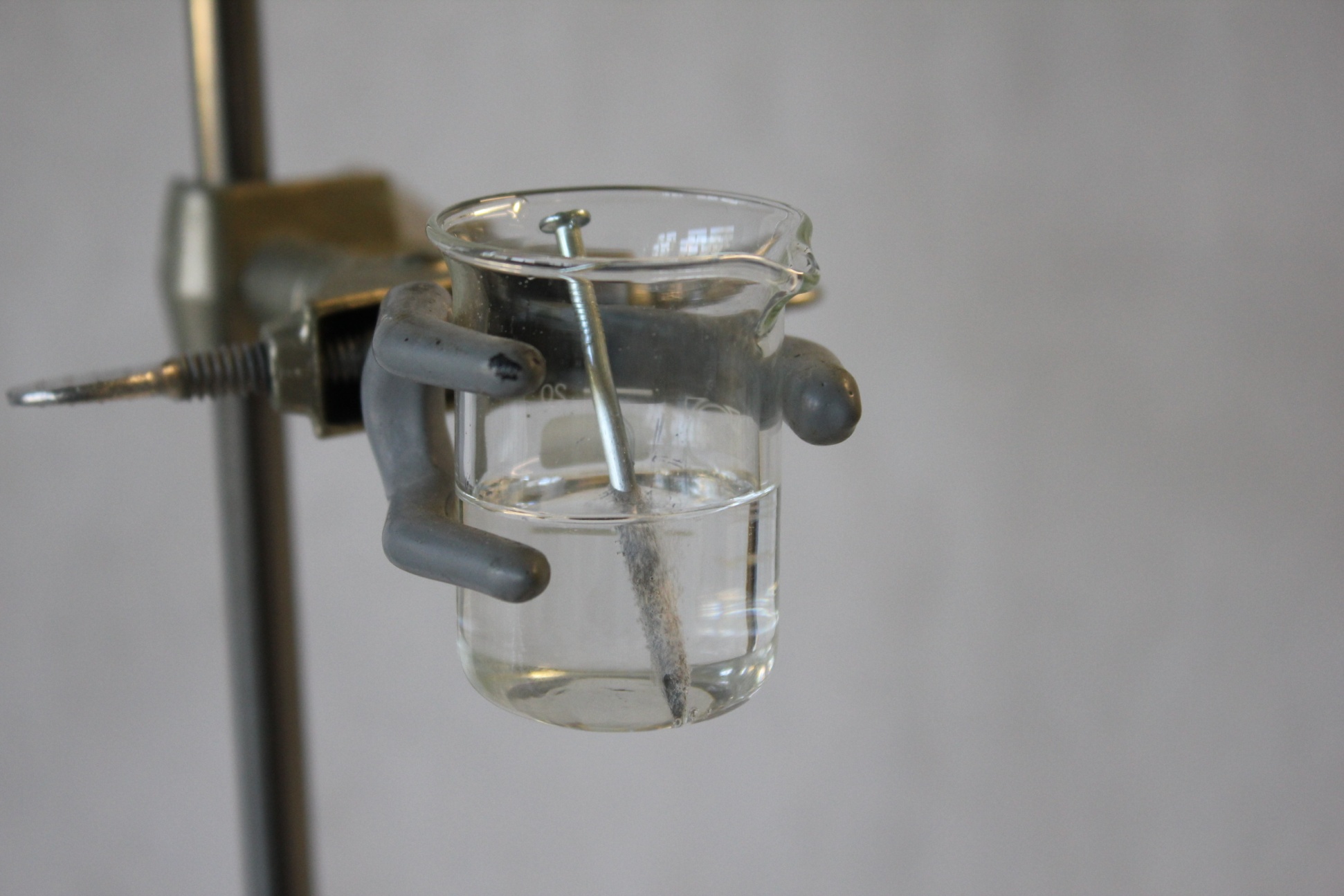 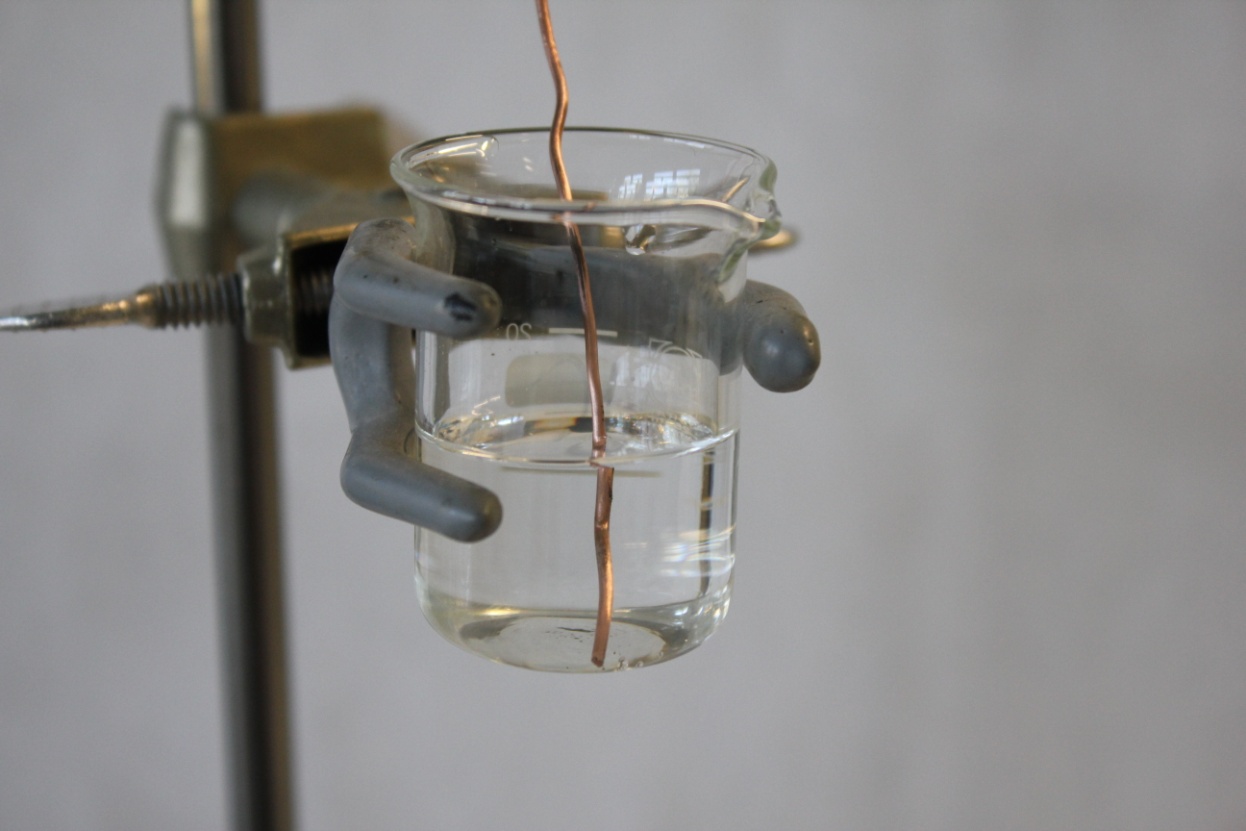 zink
koper
ijzer
Science on Stage - Mechelen
26/08/2013
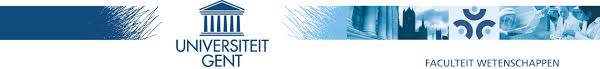 Met dank aan
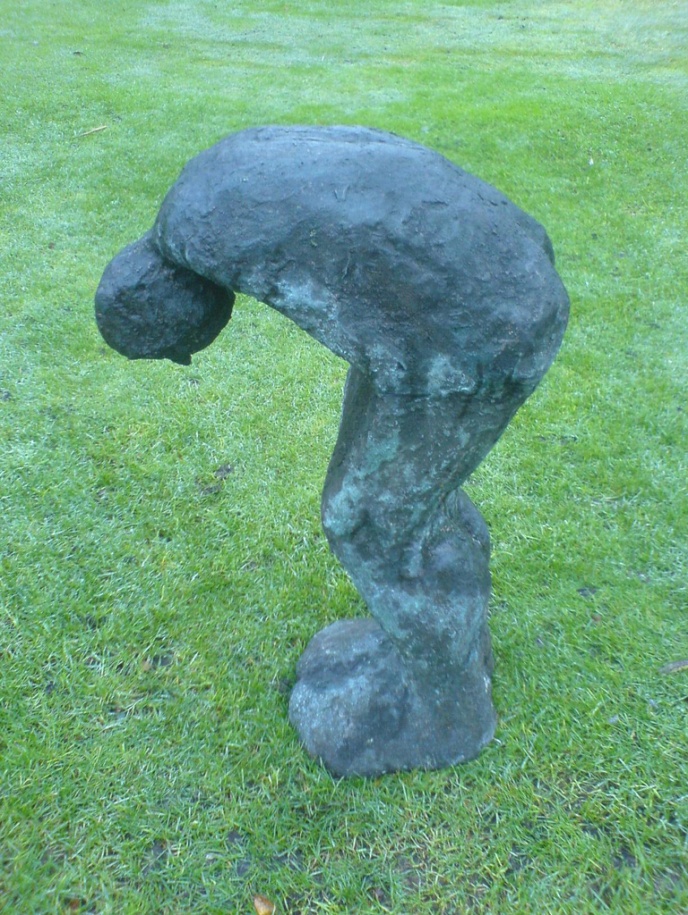 Hans Vanhoe (SLO chemie UGent, foto’s)
 Het organiserend comité
 U
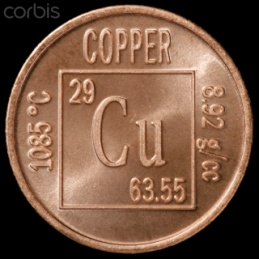 Graskijker  (brons)
Science on Stage - Mechelen
26/08/2013